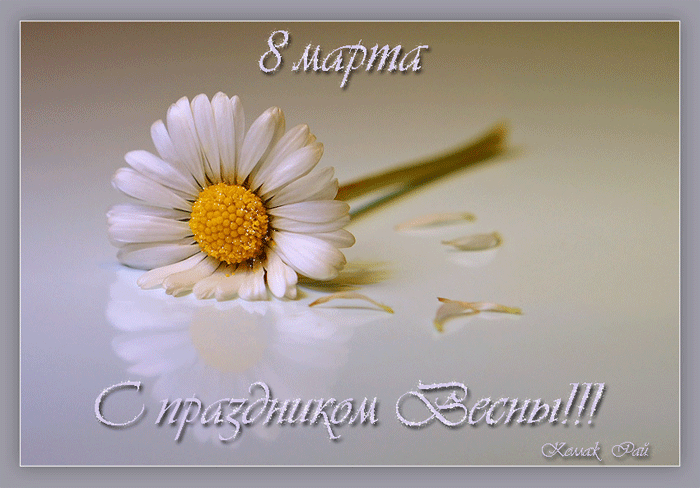 Угадай цветок
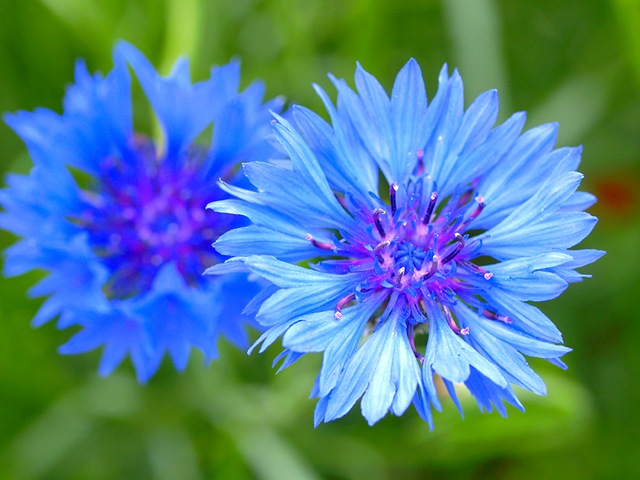 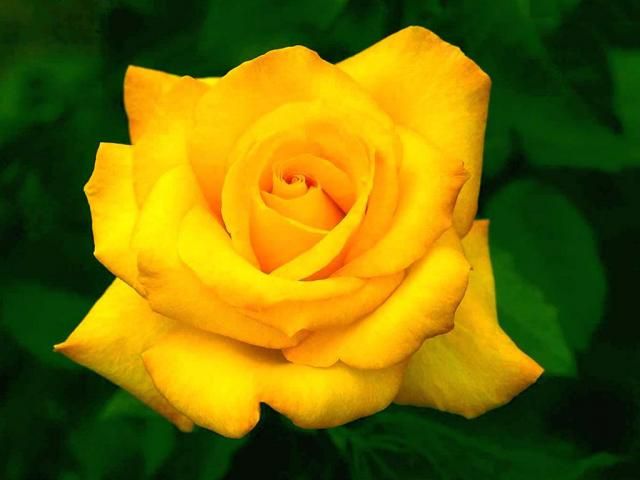 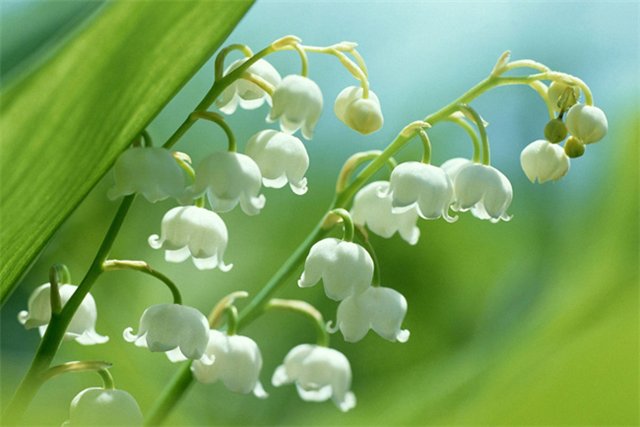 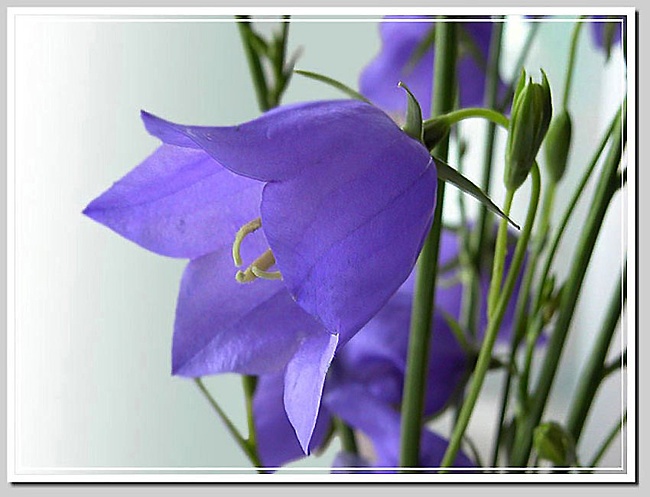 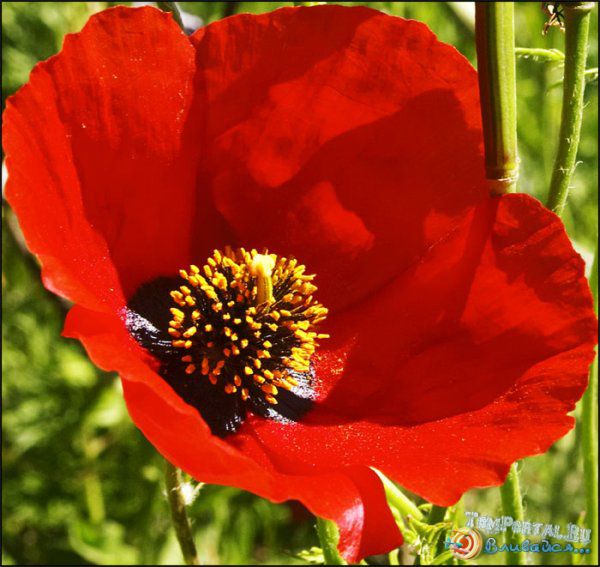 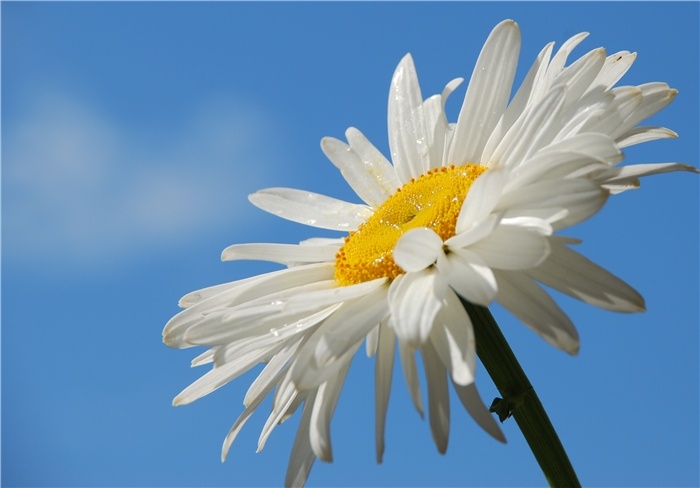 Кто быстрее соберет
 грибы
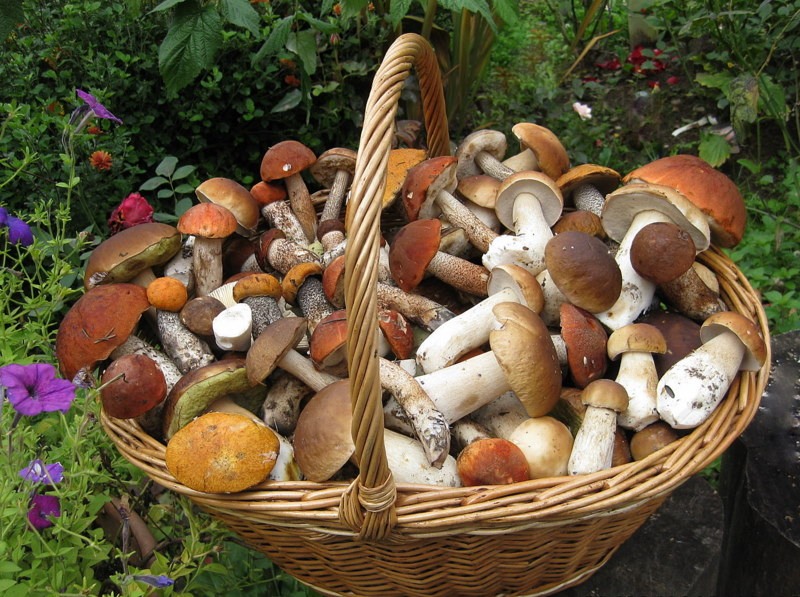 Золушка
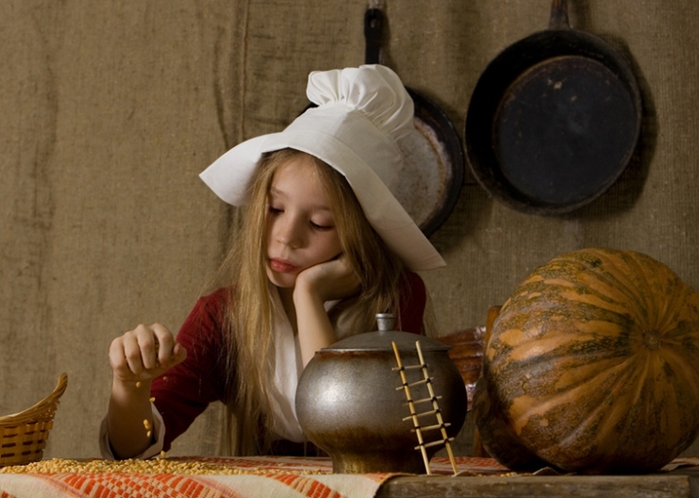 Помощники
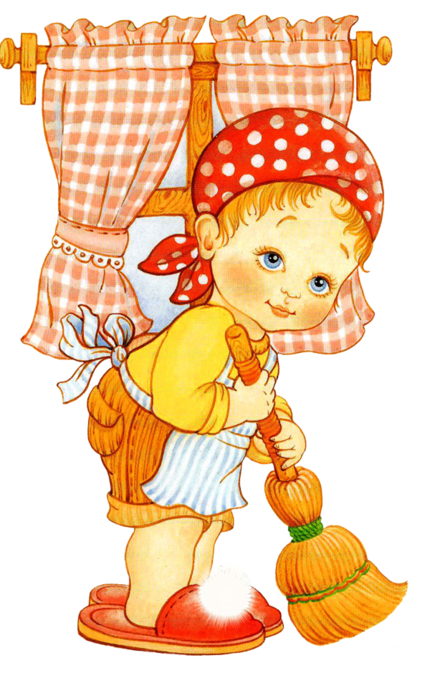 Собери портфель
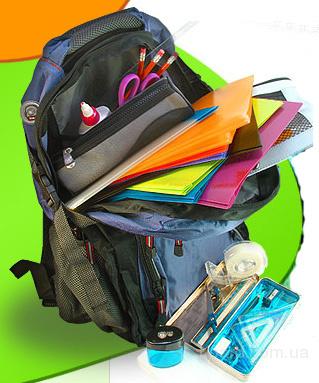 Самые проворные
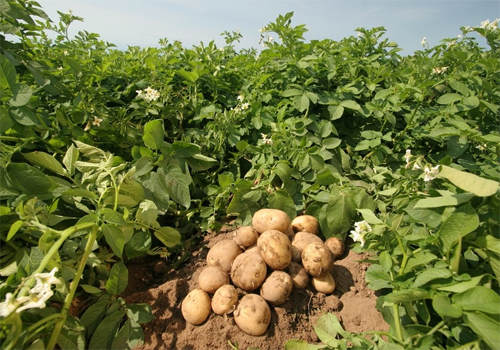 Найди рифму
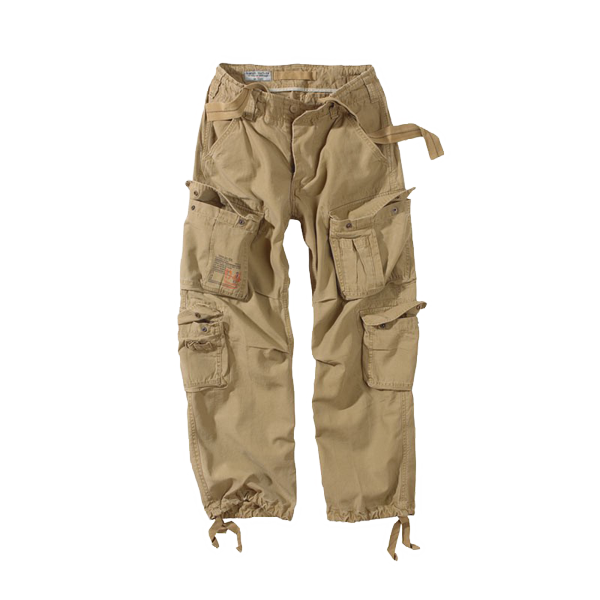 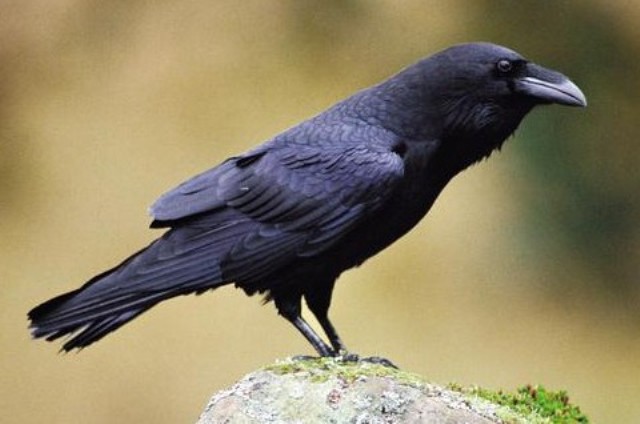 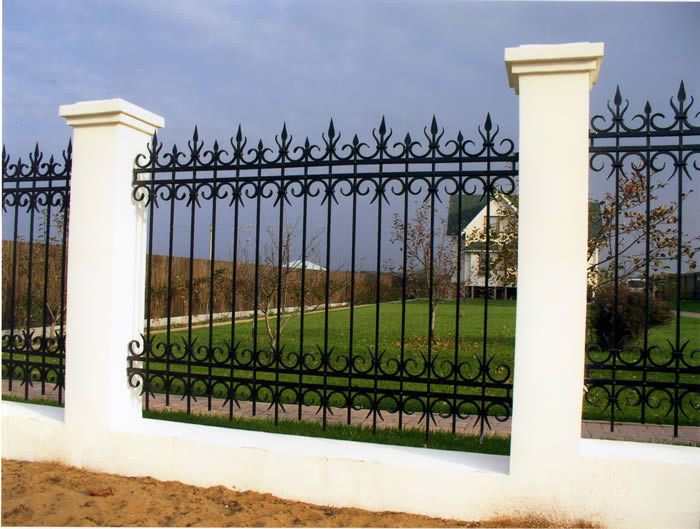 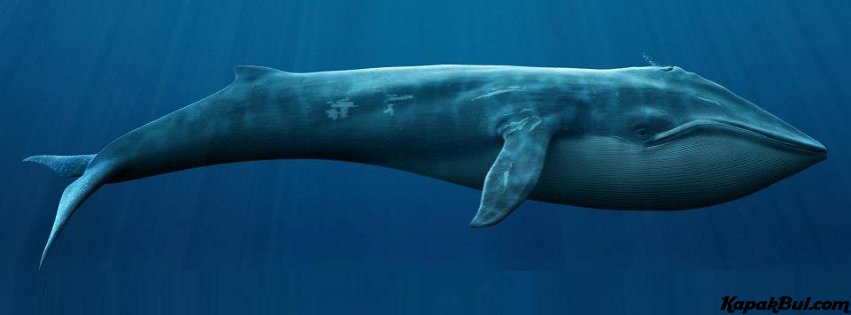 Найди рифму
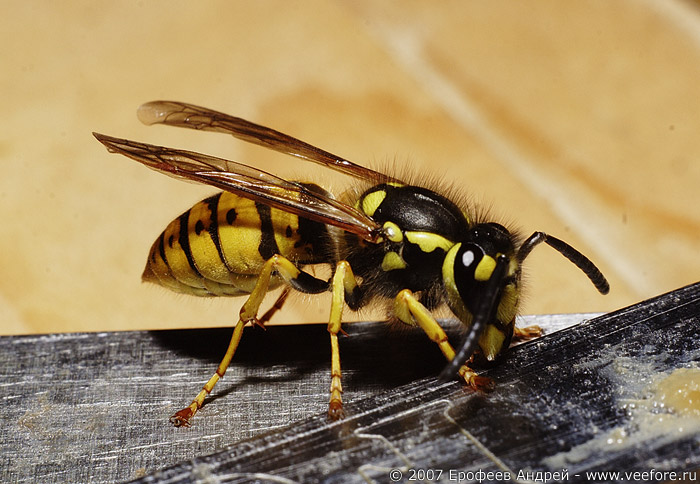 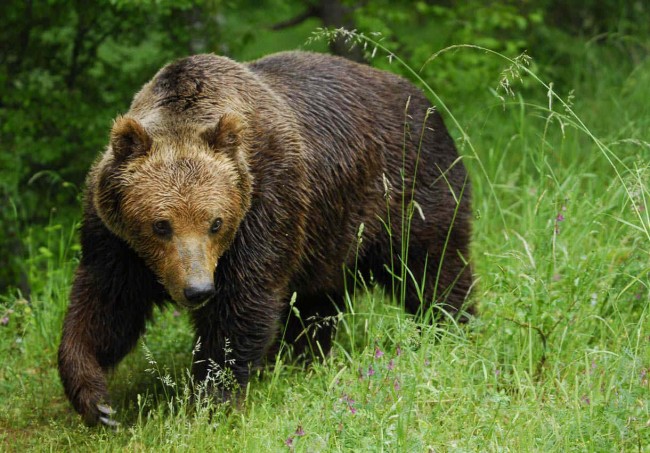 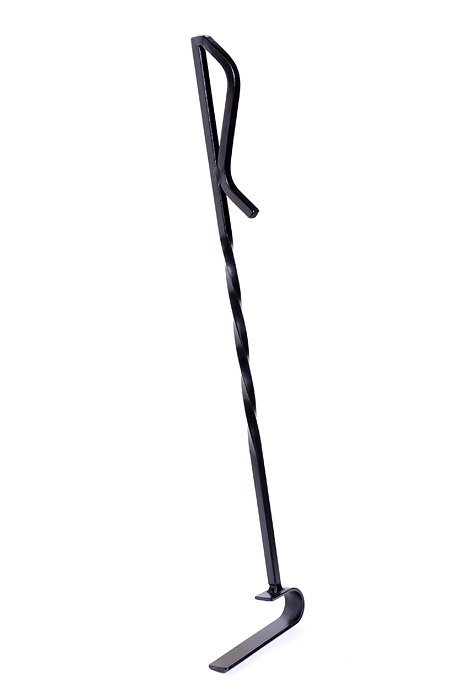 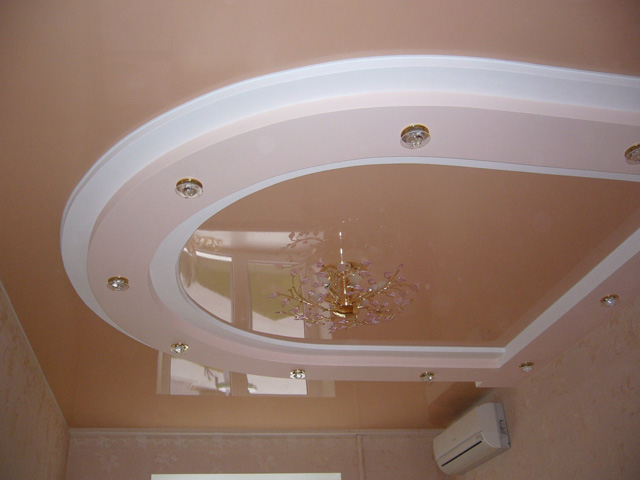 Ласковые слова для мамы
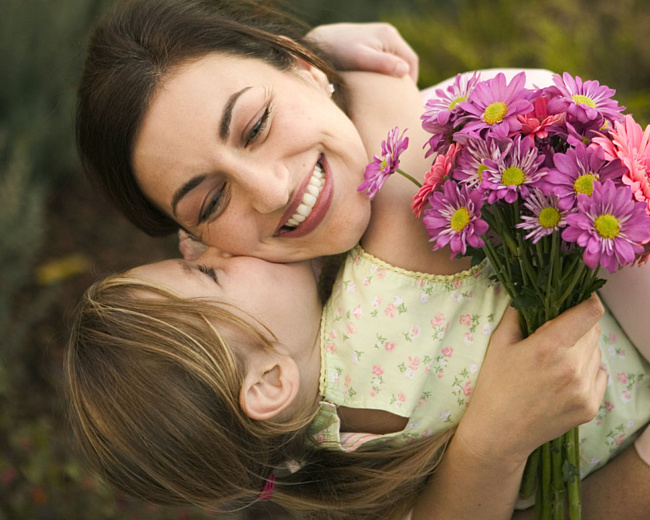